FICHE D’INSCRIPTION 

Nom  :...................................................................................................................Prénom :............................................................................................. Profession:.......................................................................................................................................................................................................................
Adresse  postale :........................................................................................................................................................................................................................................
Numéro:............................................................................................................................................................................................................................
Code postal:.................................Ville:............................................................................................................................................................................
Téléphone......................................................................................................................................................................................................................... Courriel:.................................................................................................@.......................................................................................................................
Inscription dés maintenant et si possible  avant le 15 février..Inscription par ordre d’arrivée dans la limite de 12 inscrits.
*Je m’inscris à la formation aux constellations familiales module 1 : 
Calendrier en 2022 : 1, 2 3 avril – 13, 14, 15 mai – 3, 4, 5 juin – 1, 2, 3 juillet
*Je m’inscris à la formation aux constellations familiales module 2 : 
Calendrier en 2022 : 16, 17,  18 septembre – 4, 5, 6 novembre
Cette inscription implique de participer à l’intégralité de la formation. Chaque module qui est commencé est dû. L’inscription à un module engage à s’impliquer dans la durée, en cas d’abandon les journées de non présence seront facturées.
 
Je verse 250 € d’arrhes. (En cas d’annulation ultérieure après cette inscription et avant la formation ces arrhes seront conservées. Si le formateur annule la formation, elles seront remboursées. En cas de report suite à une pandémie ou catastrophes naturelles le calendrier sera aménagé, et cela n’entraine pas le remboursement des arrhes).

Je m’engage à participer à l’intégralité de cette formation 

Nom :...................................................................................................................Prénom : .............................................................................................................................

Mention manuscrite lu et approuvé
Signature
Merci de renvoyer cette inscription soit par courrier postal soit par email à contact@lucien-essique.fr

Versement privilégié par virement bancaire.




Compte bancaire Lucien ESSIQUE

Banque
Crédit Agricole PARIS LAFAYETTE (00222)
 
IBAN
FR76 1820 6002 2265 0574 5764 818

BIC
AGRIFRPP882





*Cocher la case qui concerne votre choix de formation.
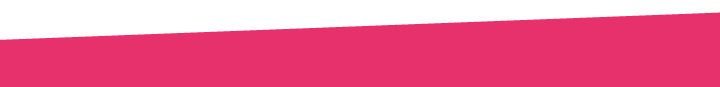 Lucien ESSIQUE thérapeute, auteur et conférencier OCP BUSINESS CENTER 4
66, avenue des Champs Elysées 75001 PARIS
www.lucien-essique.fr  -   SIRET 183 697 397 00048